Технологическая деятельность
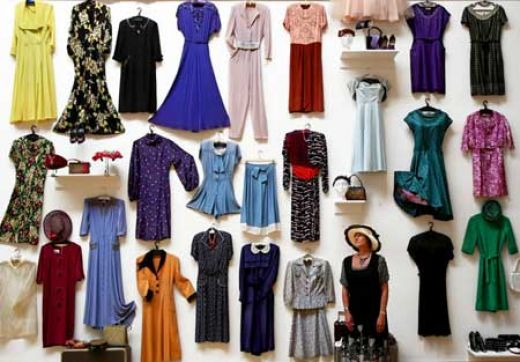 Технологическая деятельность
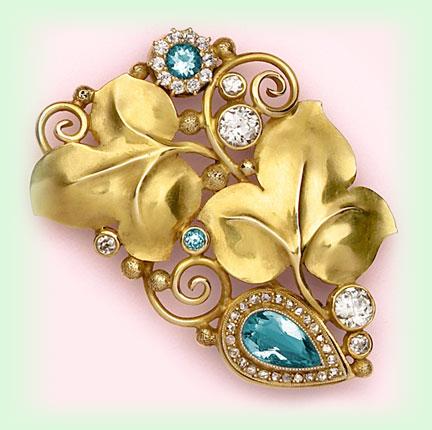 - это
                        процесс
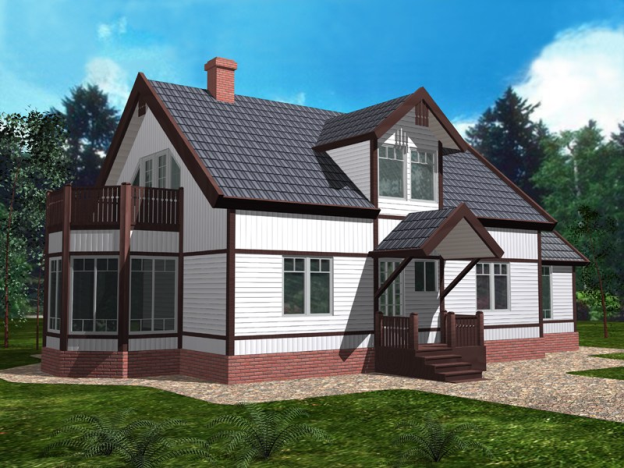 производства
КАКИХ- ЛИБО ОБЬЕКТОВ
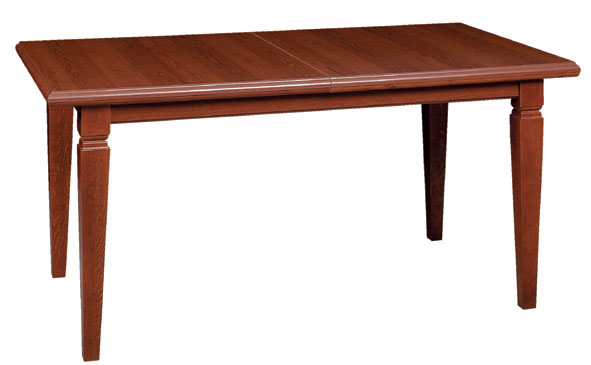 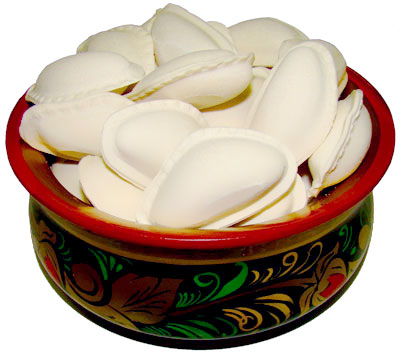 НАПРИМЕР…
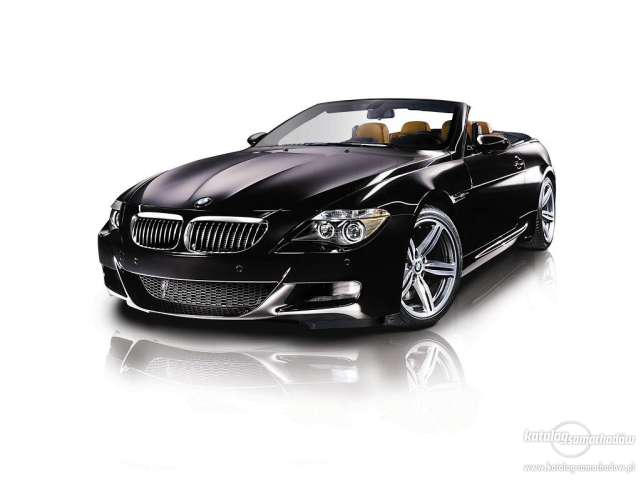 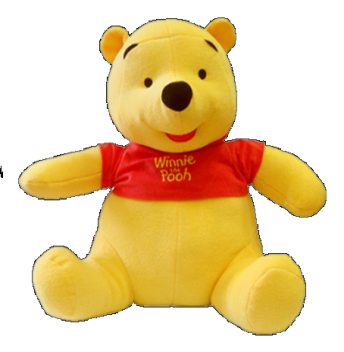 Технологическая деятельность
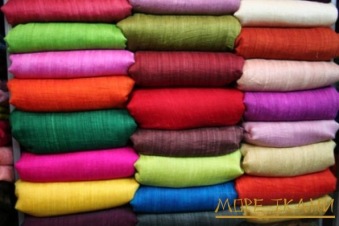 Труд
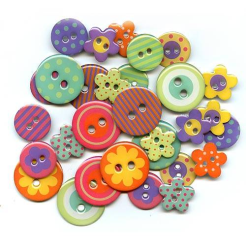 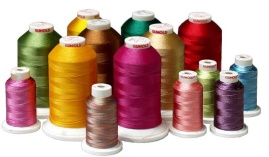 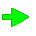 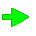 Предметы труда
Орудия труда
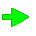 Продукты труда
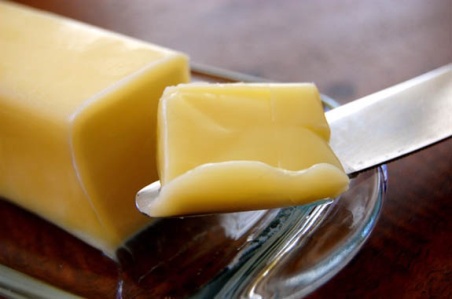 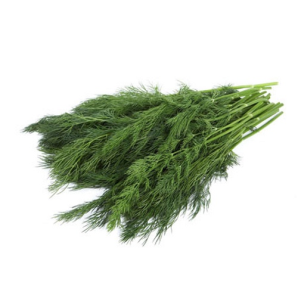 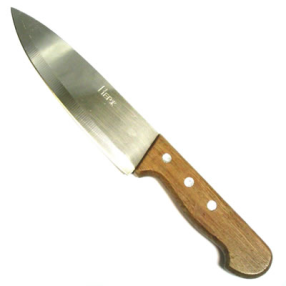 Технологическая деятельность
Предметы труда
Орудия труда
Труд
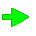 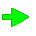 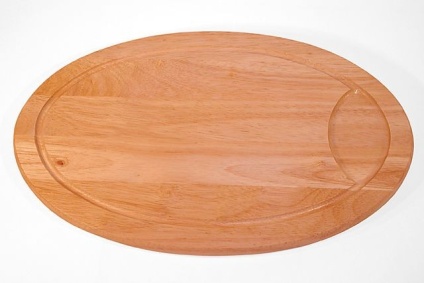 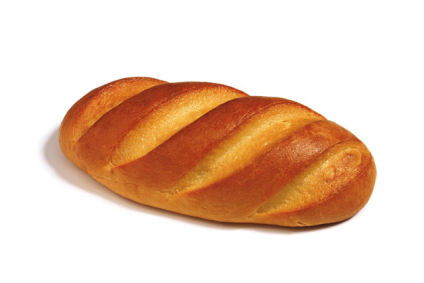 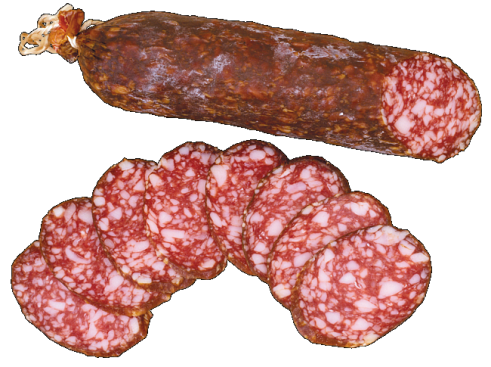 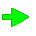 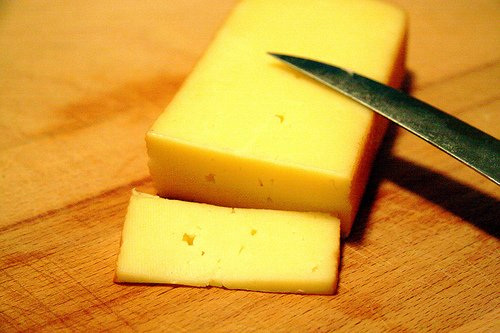 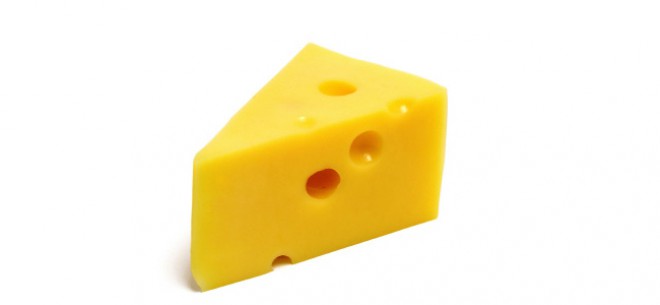 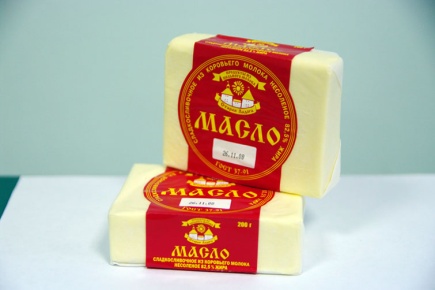 Продукты труда
Технологическая деятельность
Орудия труда
Предметы труда
Труд
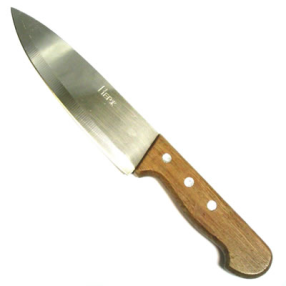 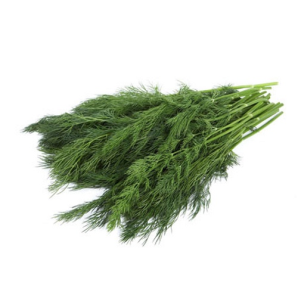 Труд
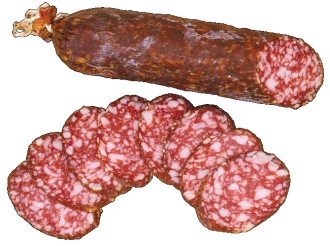 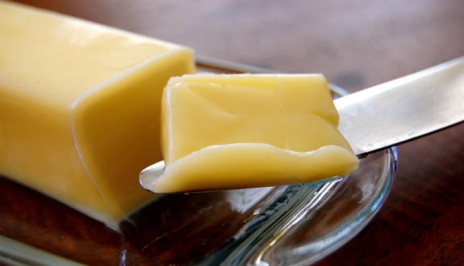 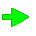 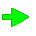 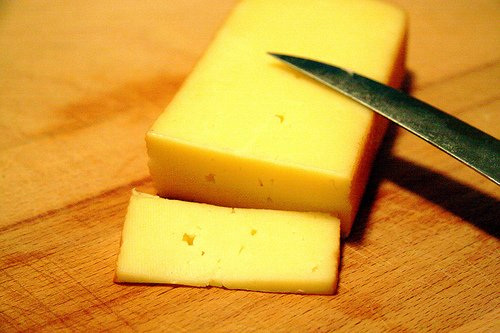 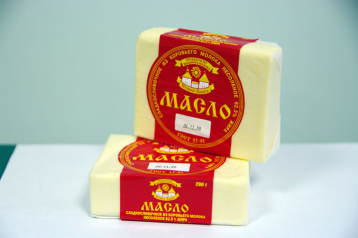 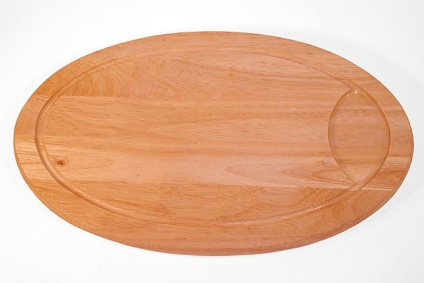 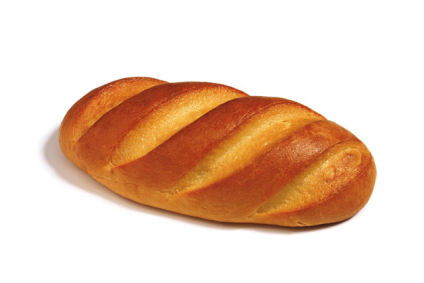 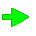 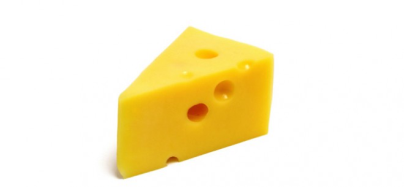 Продукты труда
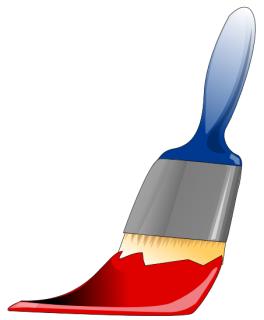 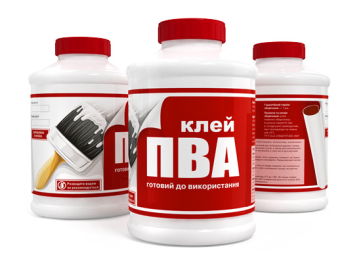 Технологическая деятельность
Орудия труда
Предметы труда
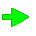 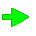 Труд
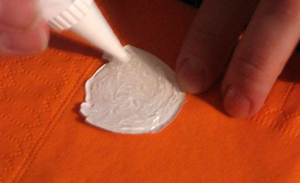 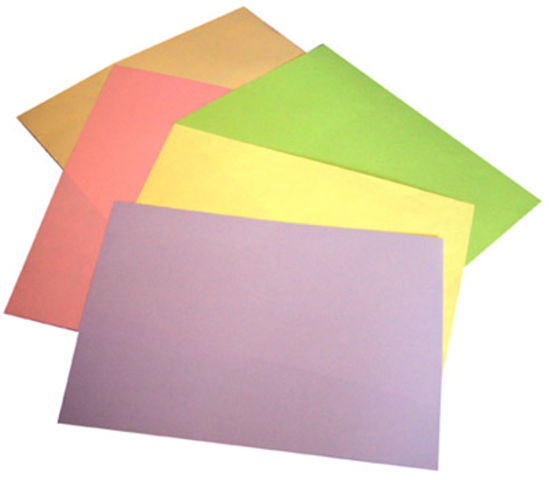 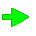 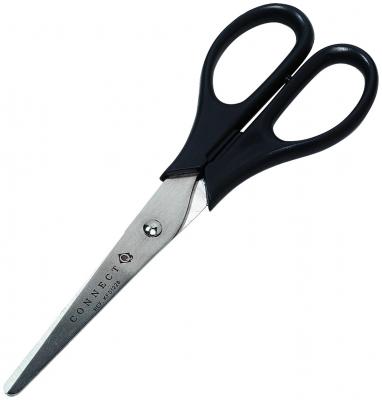 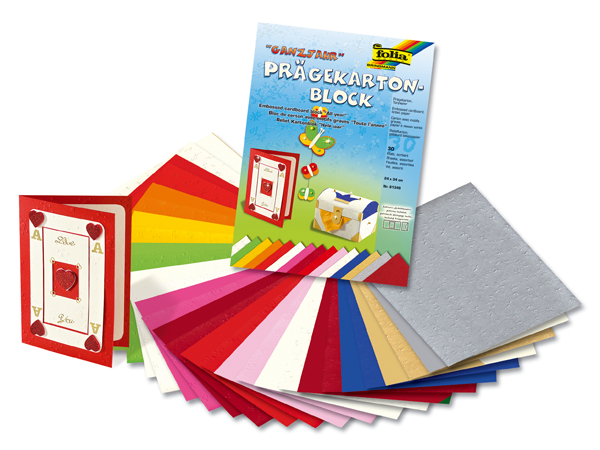 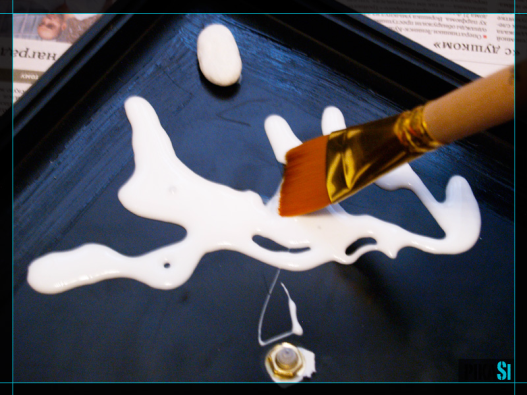 Продукты труда
Технологическая деятельность
Орудия труда
Предметы труда
Труд
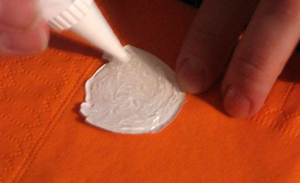 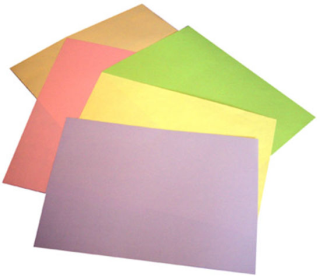 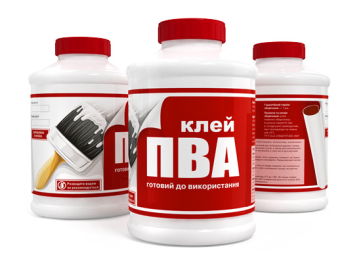 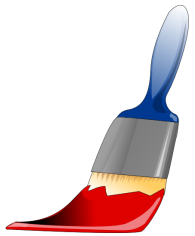 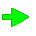 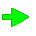 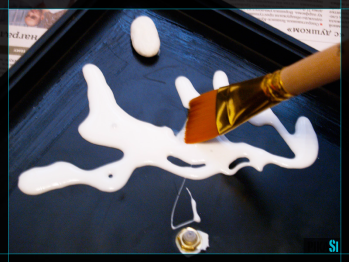 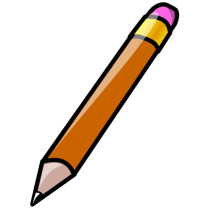 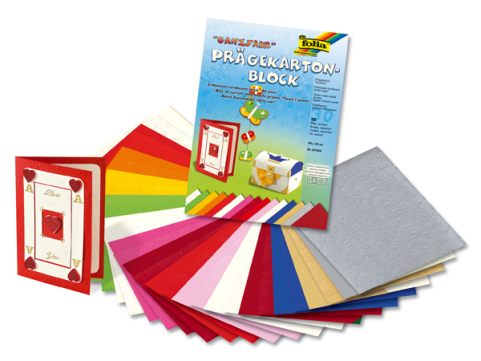 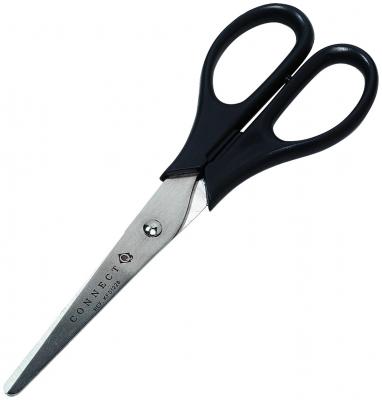 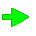 Продукты труда
Технологическая деятельность
-  это
          процесс производства
ПРОДУКЦИИ,
для создания которой заранее планируют то из чего , чем и как будет она изготовлена.
Технологическая деятельность
Орудия труда
Предметы труда
Труд
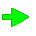 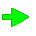 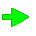 Продукты труда